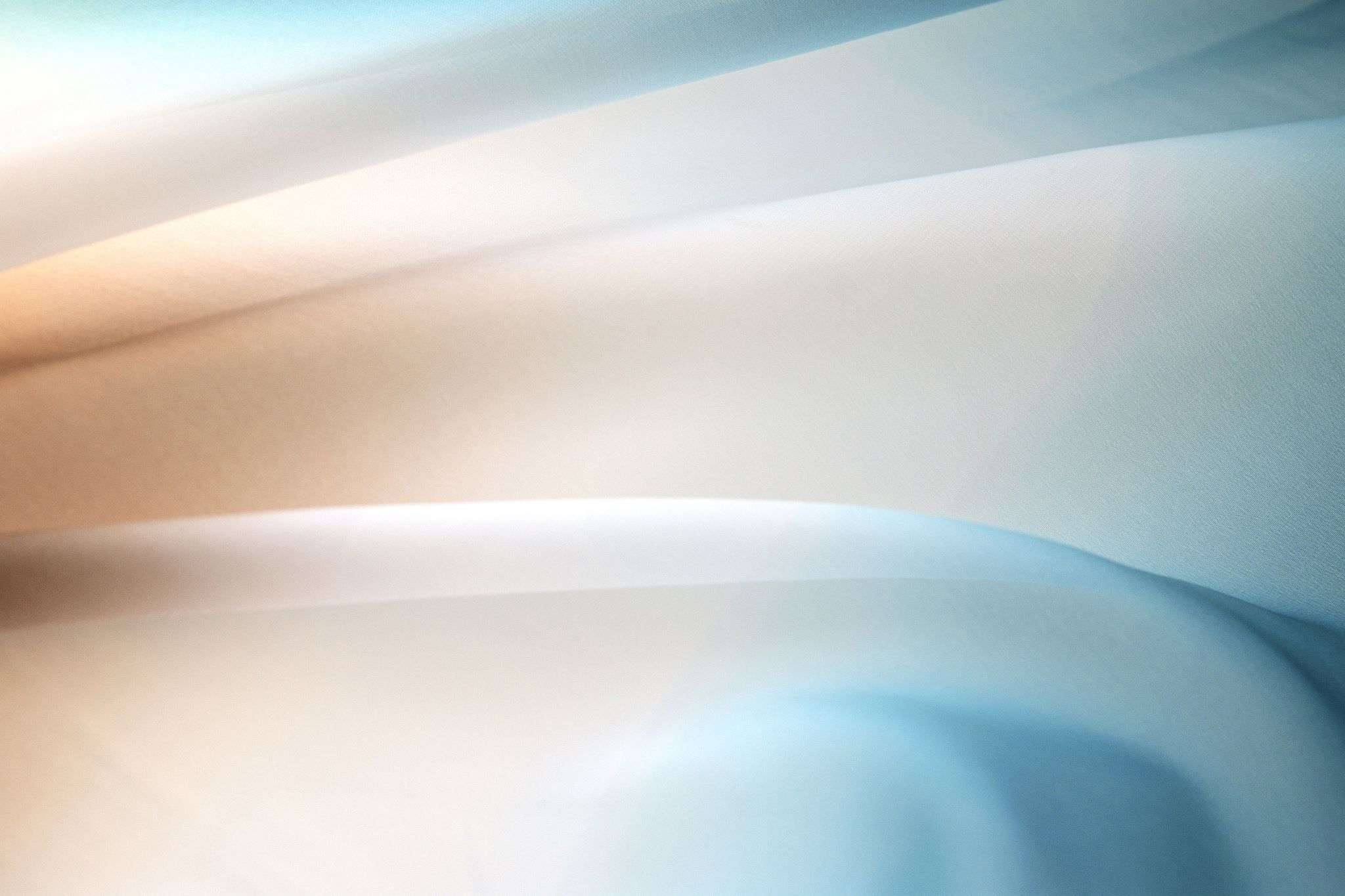 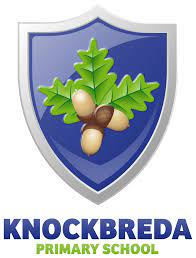 Primary 2
Forest School Diary 2024/2025
Mrs Gamble
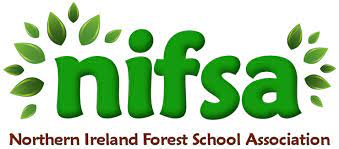 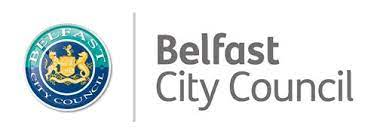 Lesson 2 – Wednesday 23rd October 2024
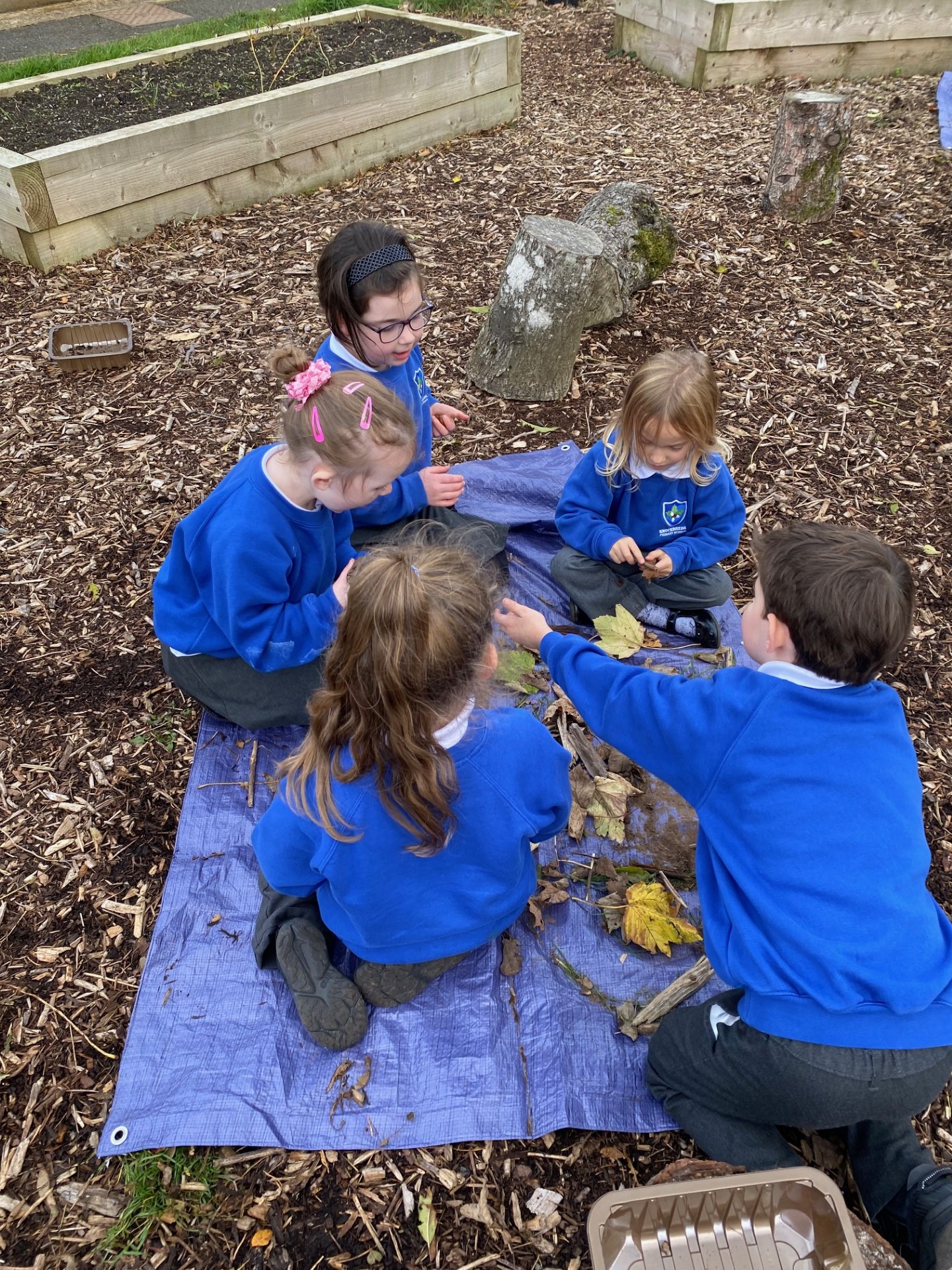 We met in our circle, to talk about our activity and our forest school rules. 

1 whistle – freeze
2 whistles – return

Agreed to have fun, learn and leave no trace

Volunteers set our boundaries with some adult help.
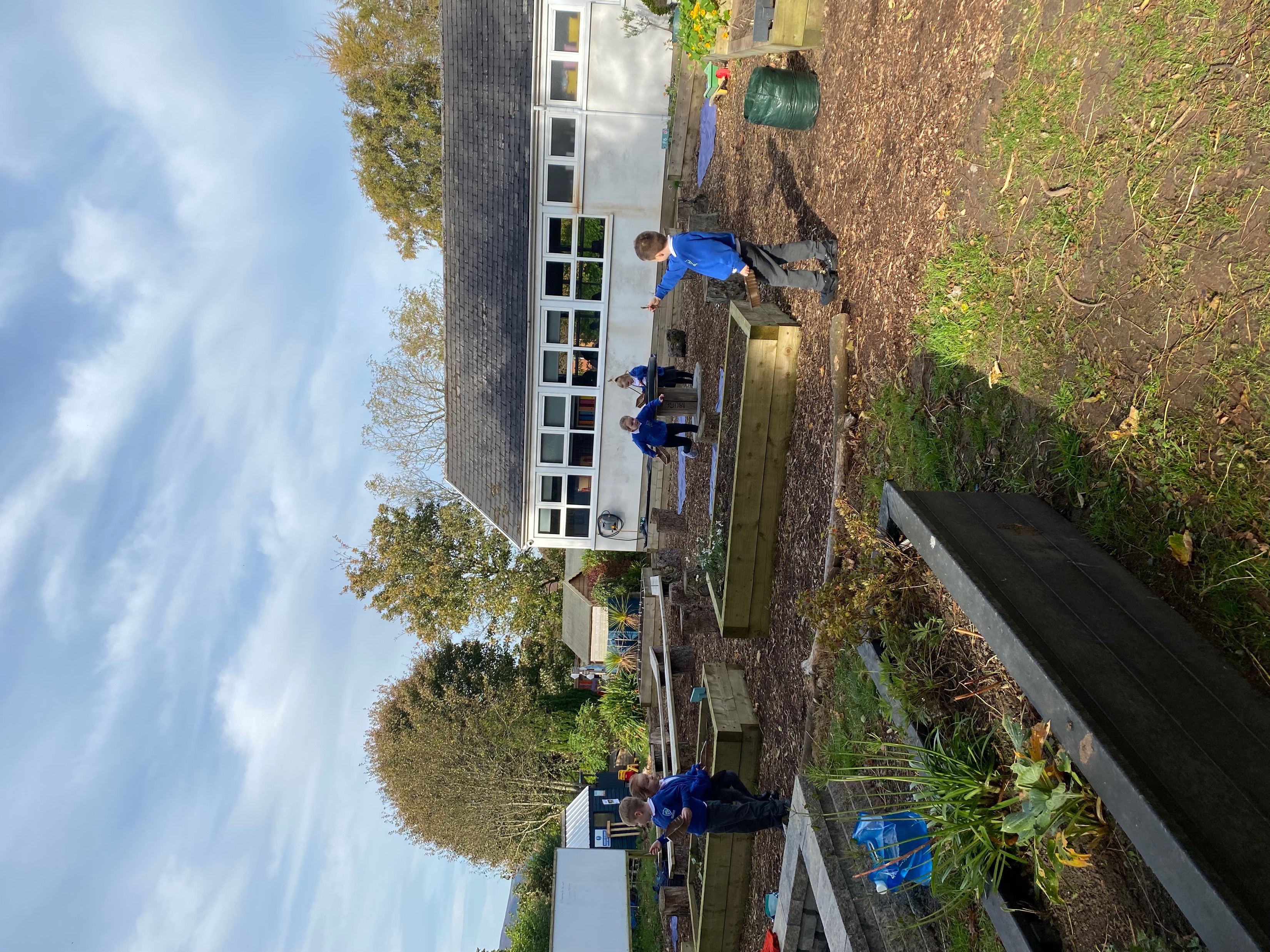 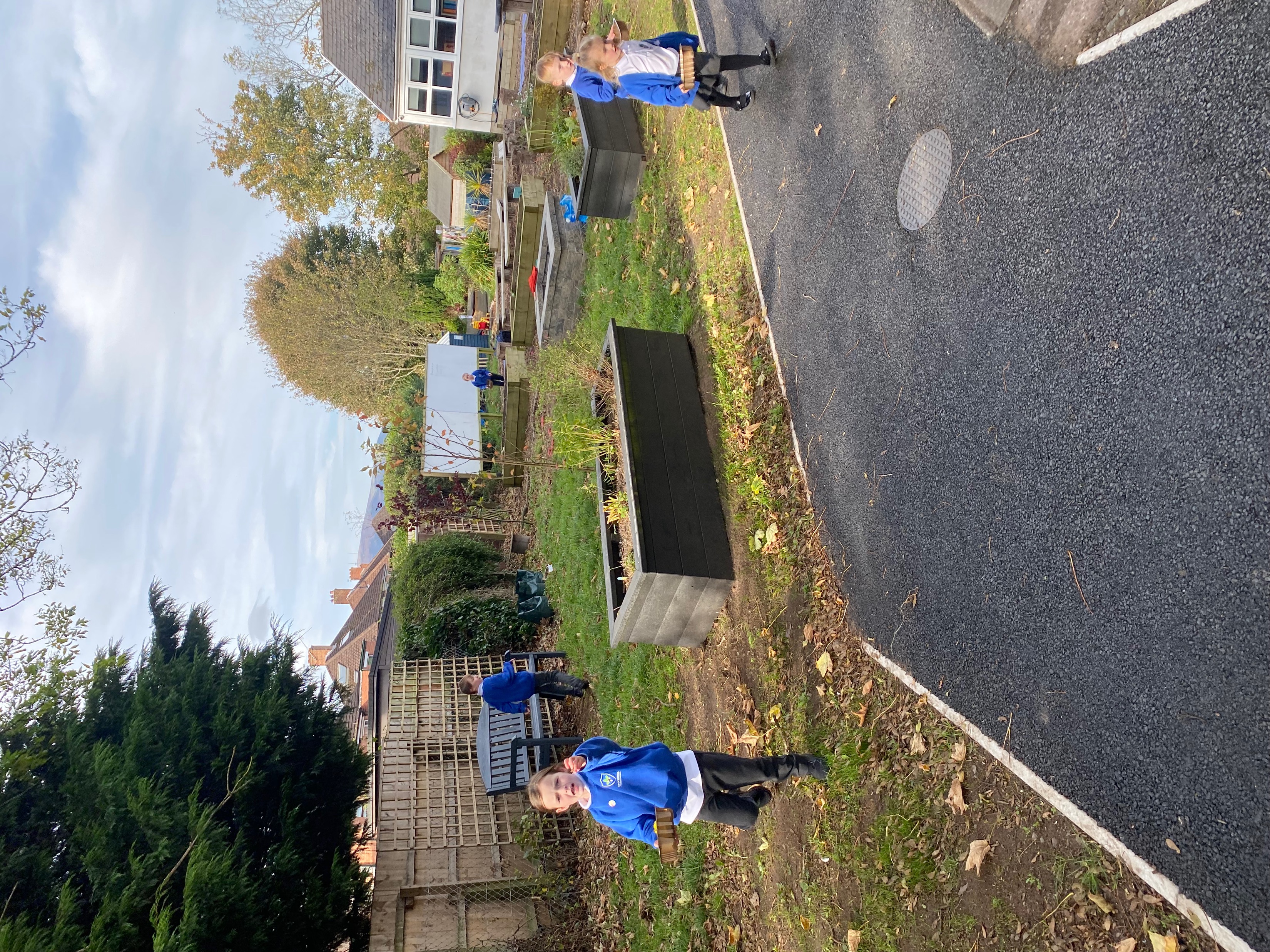 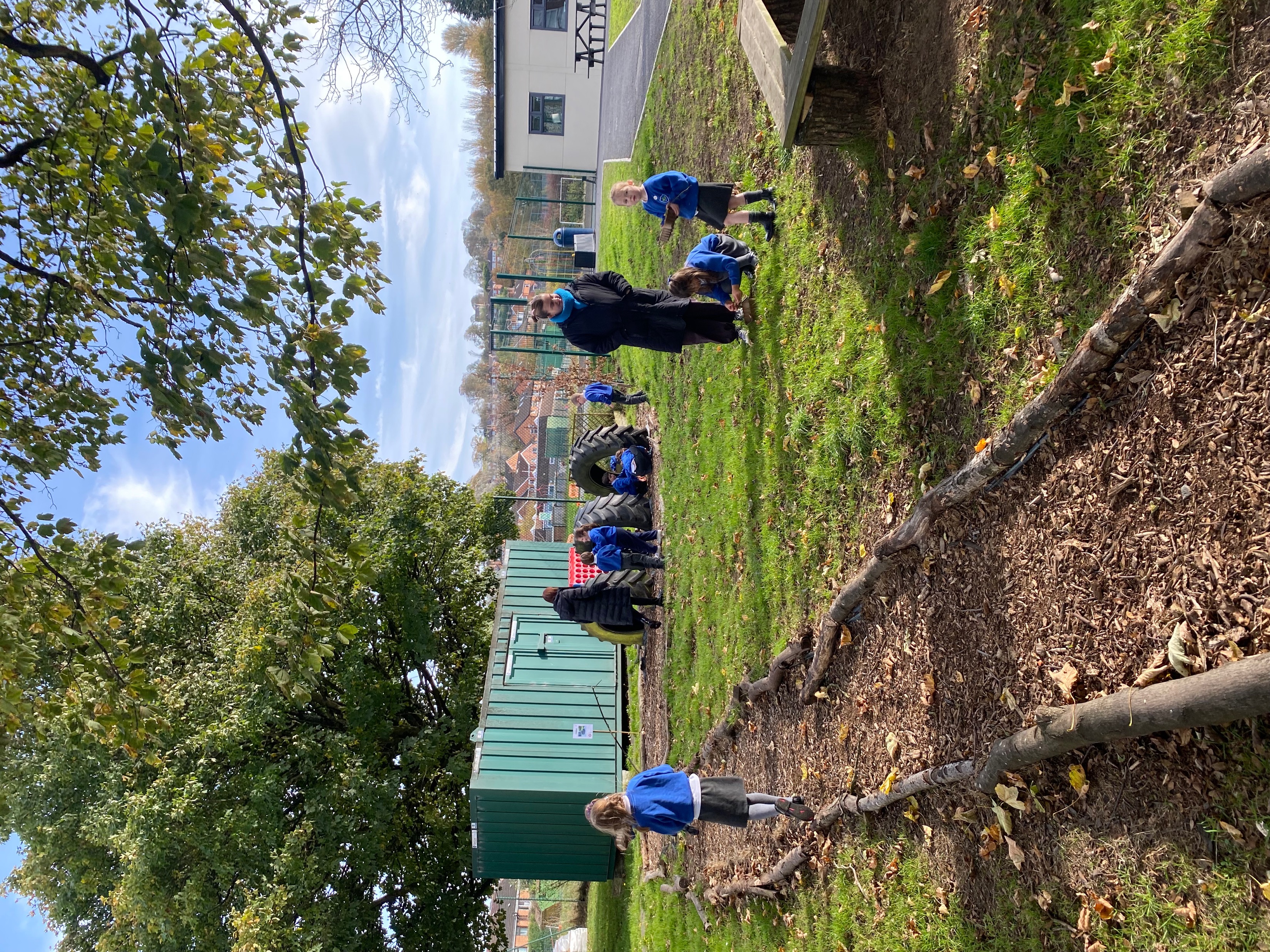 Gathering twigs and leaves
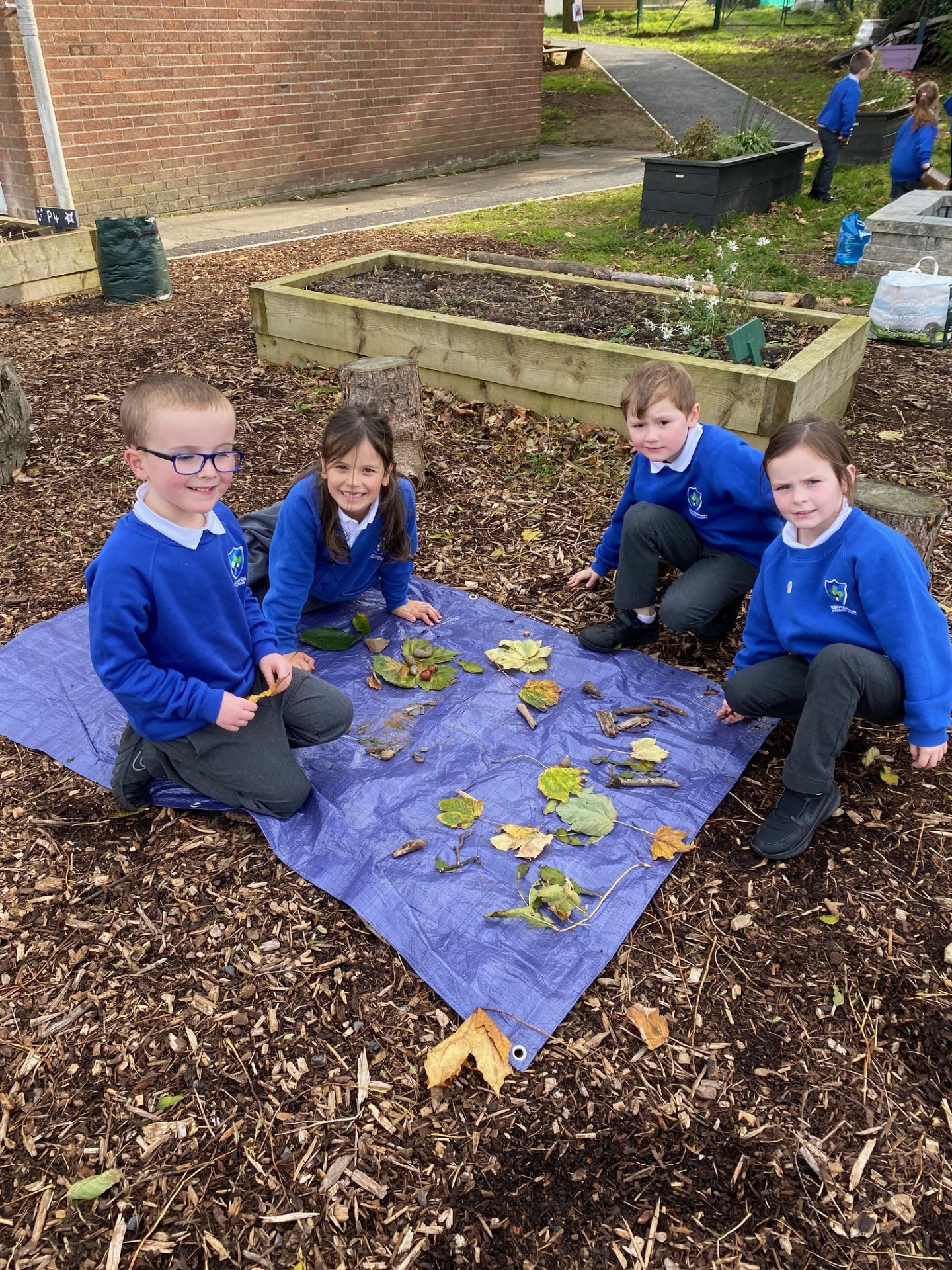 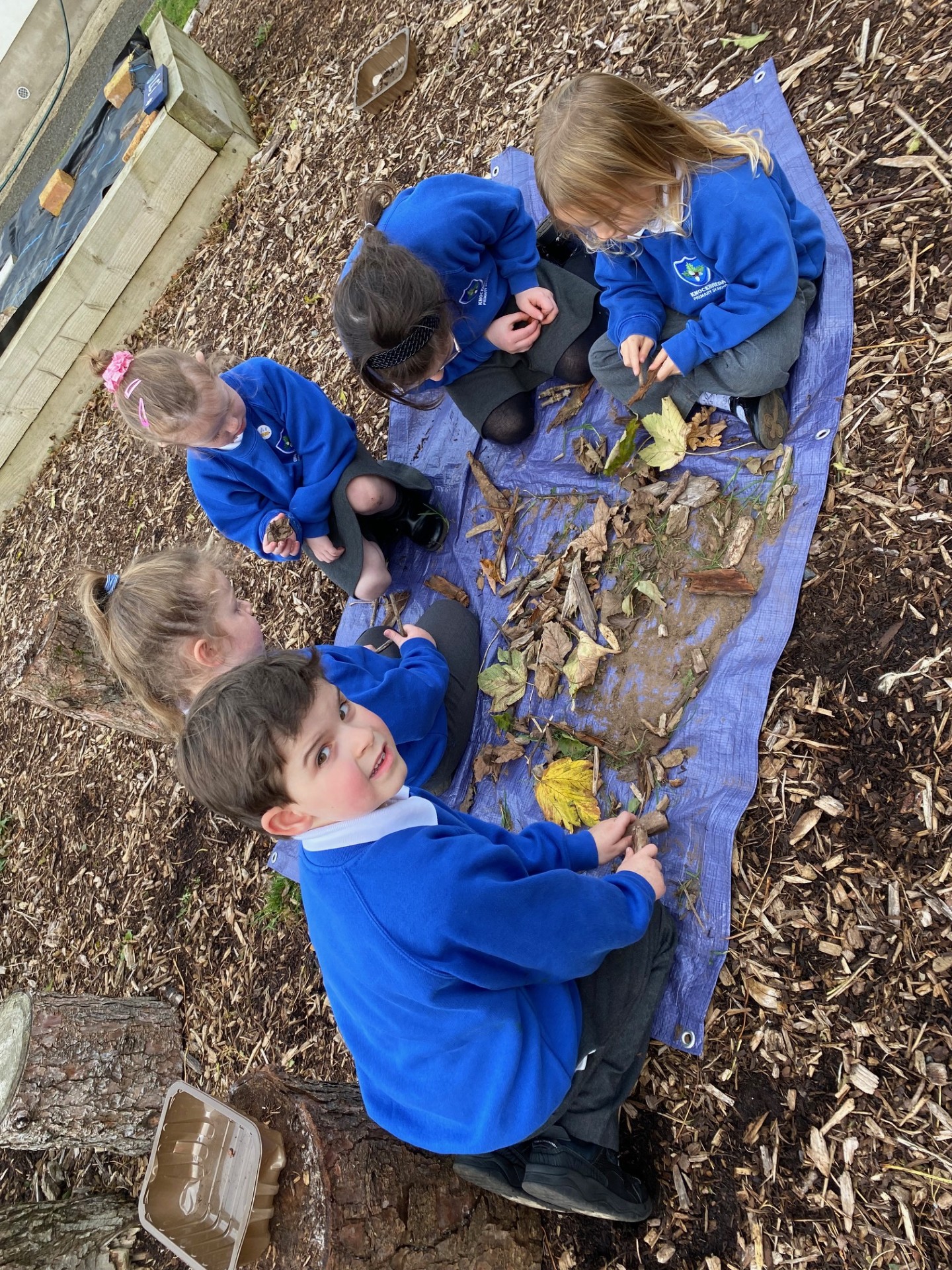 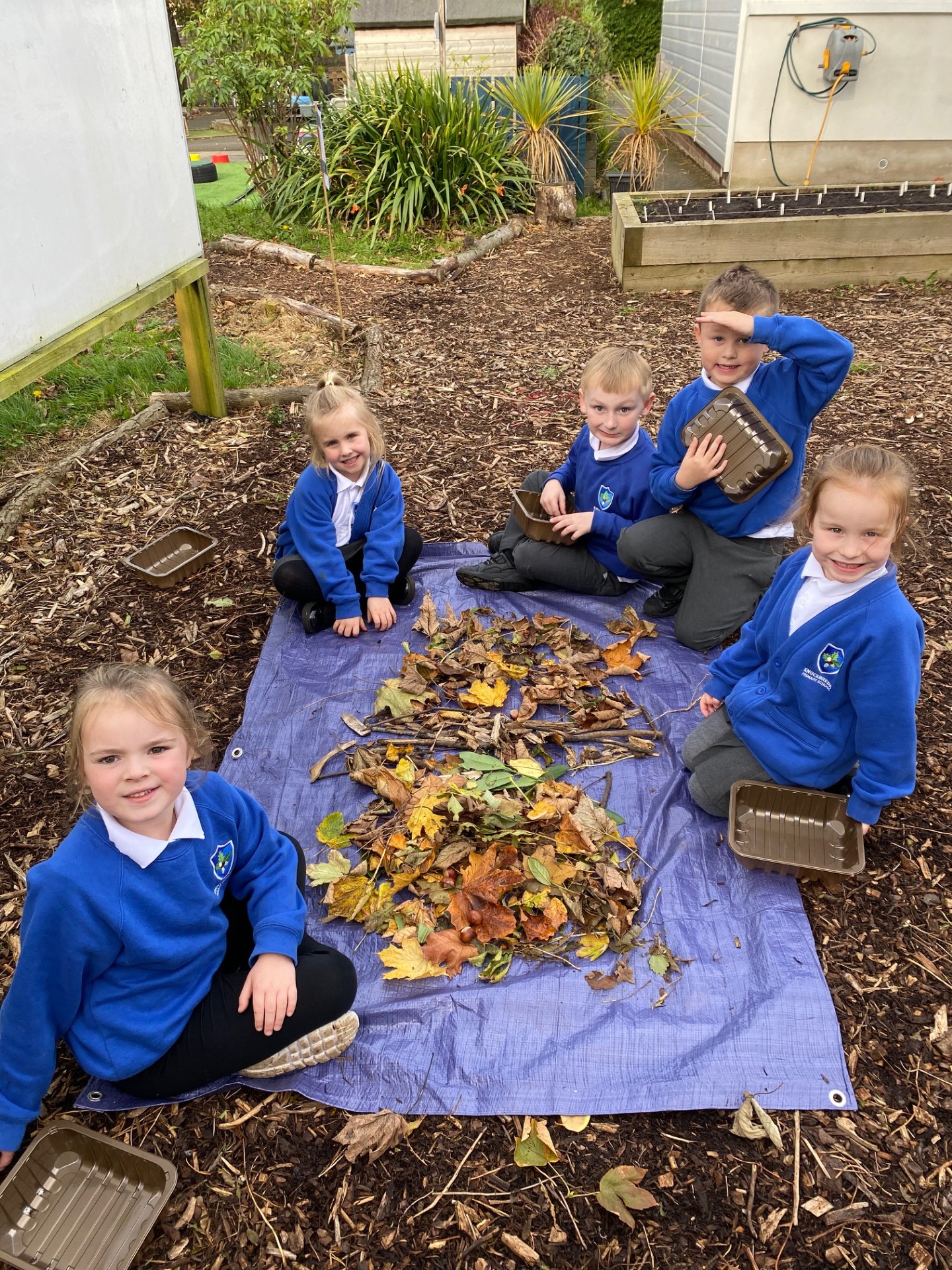 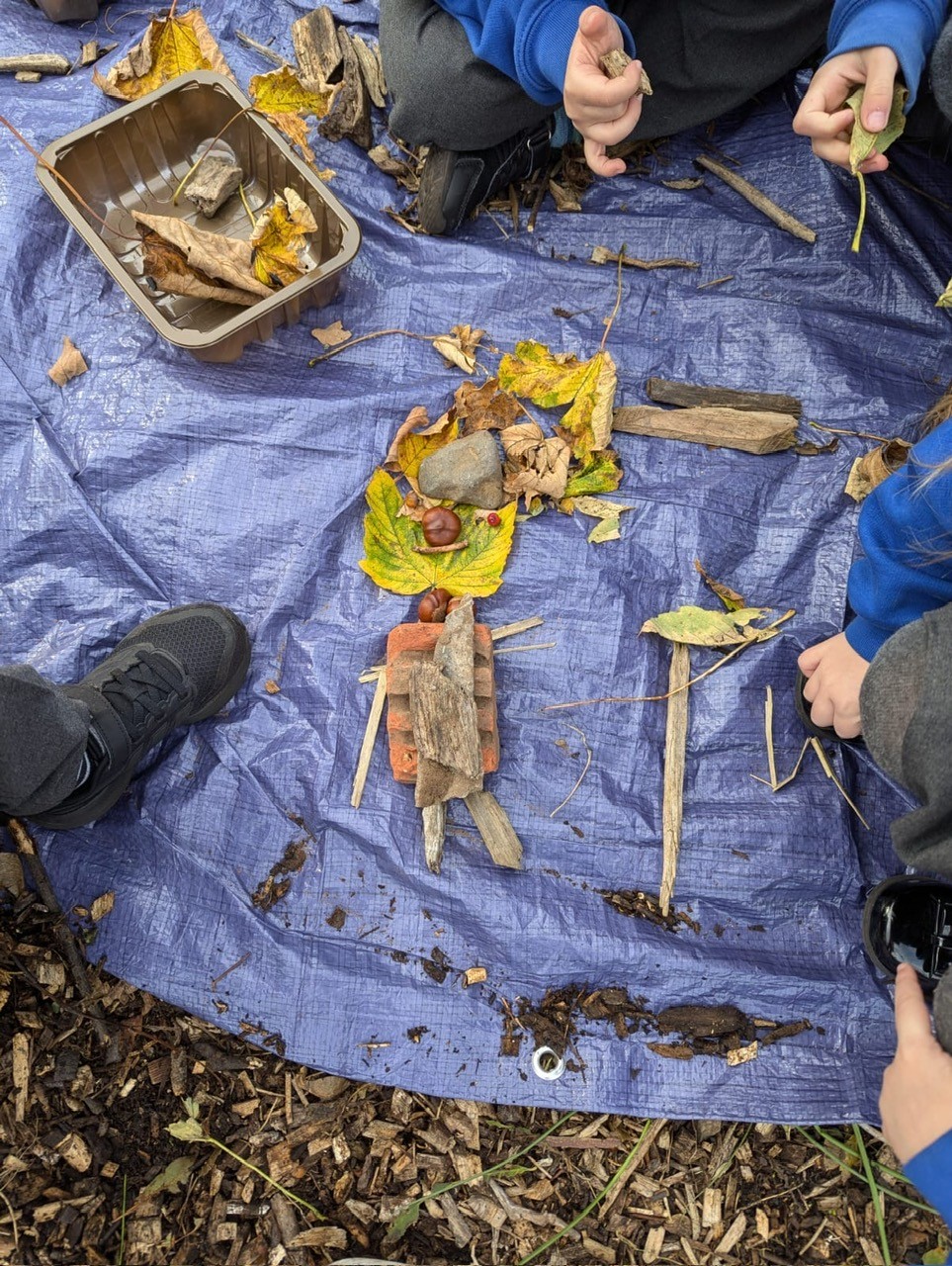 Using the natural resources to create pictures.
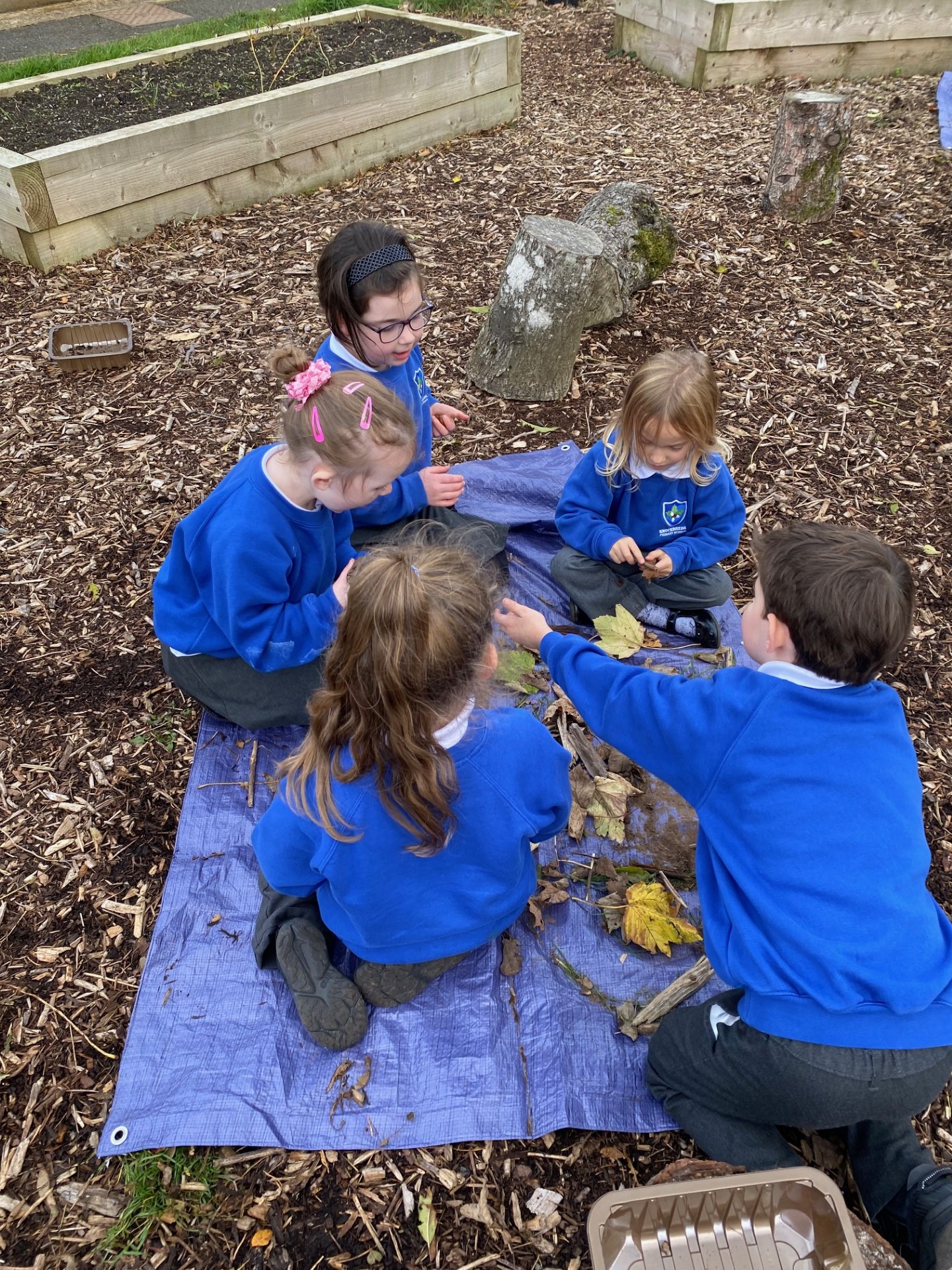 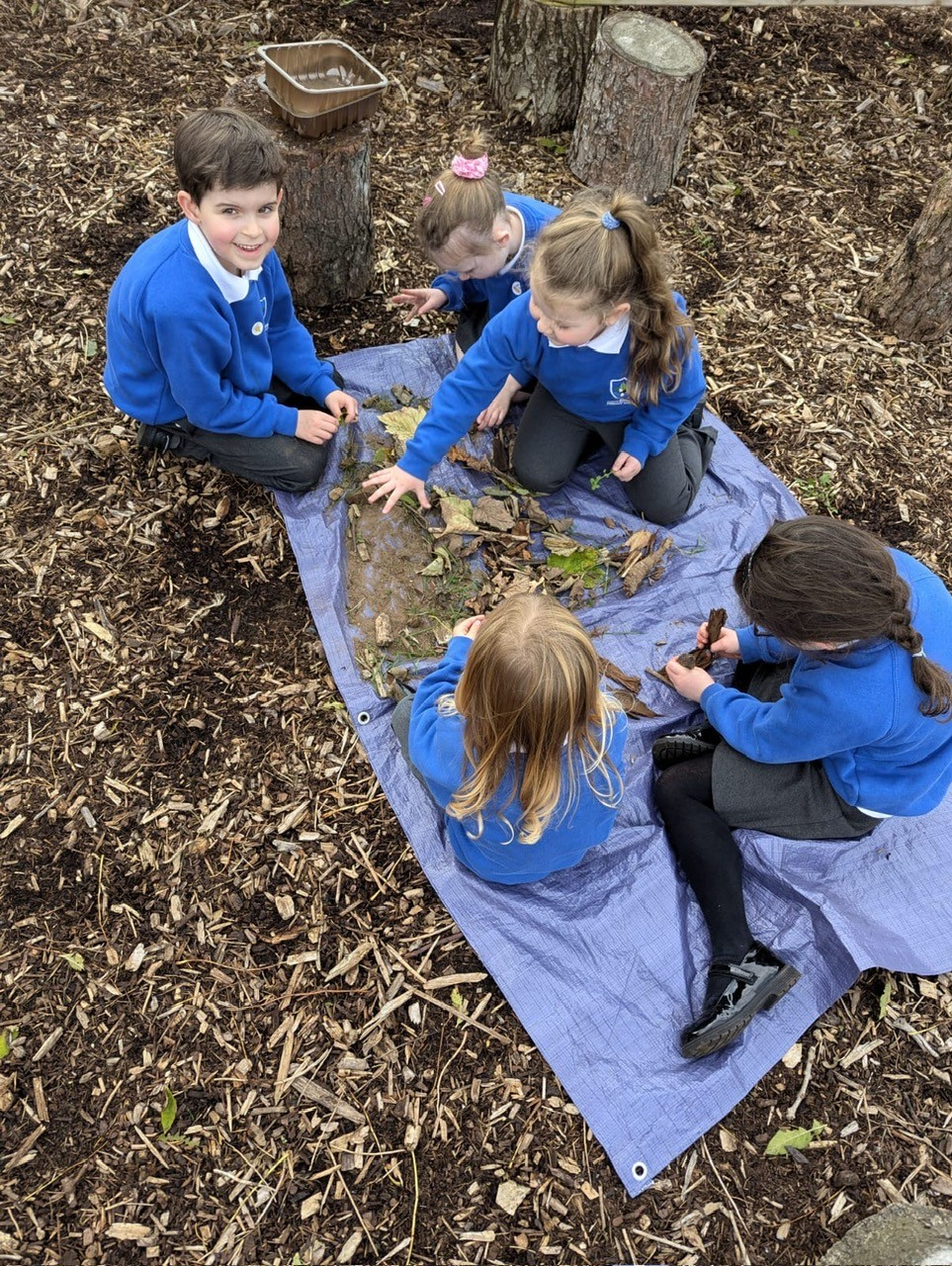 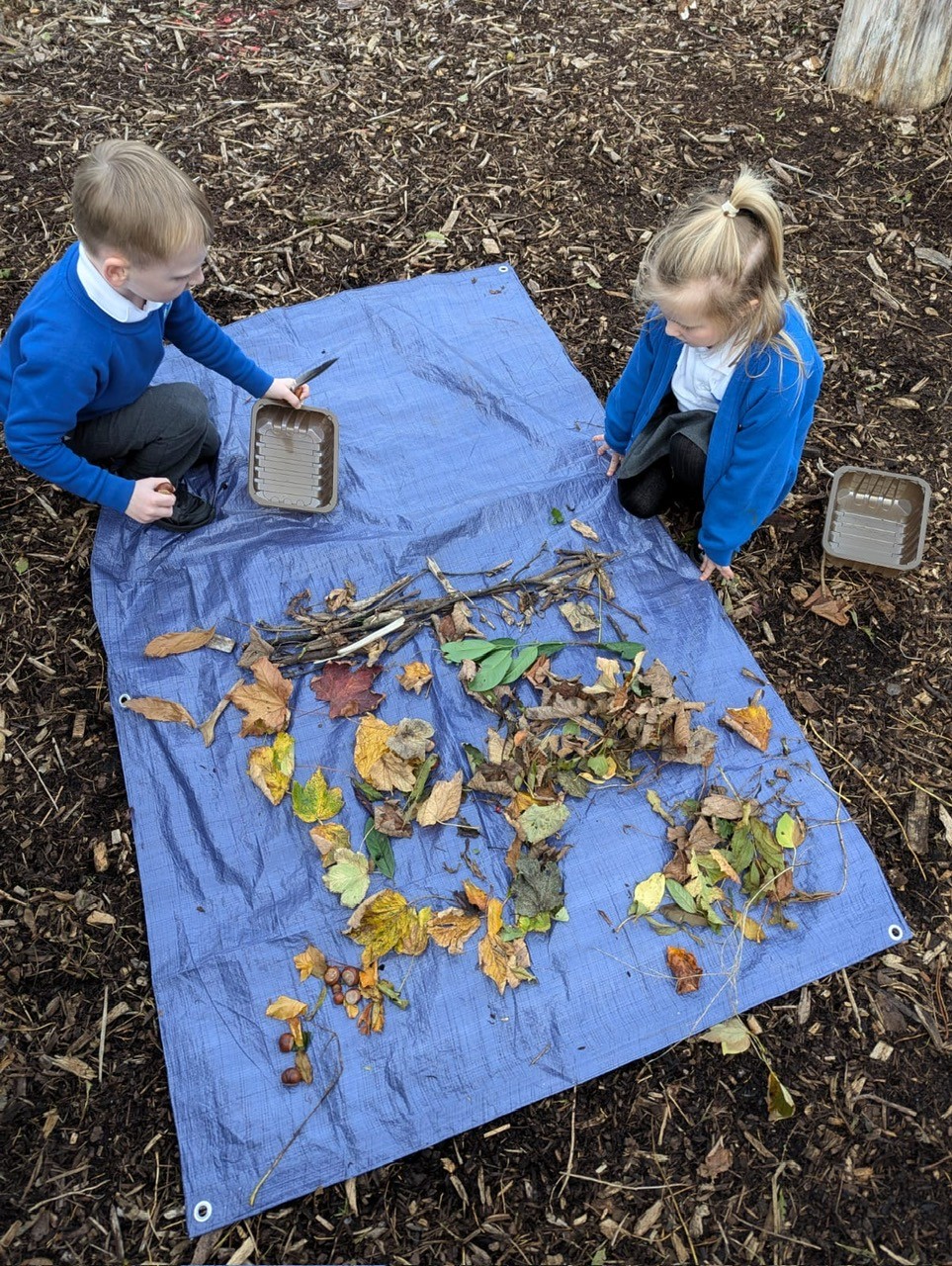 Everybody working hard.
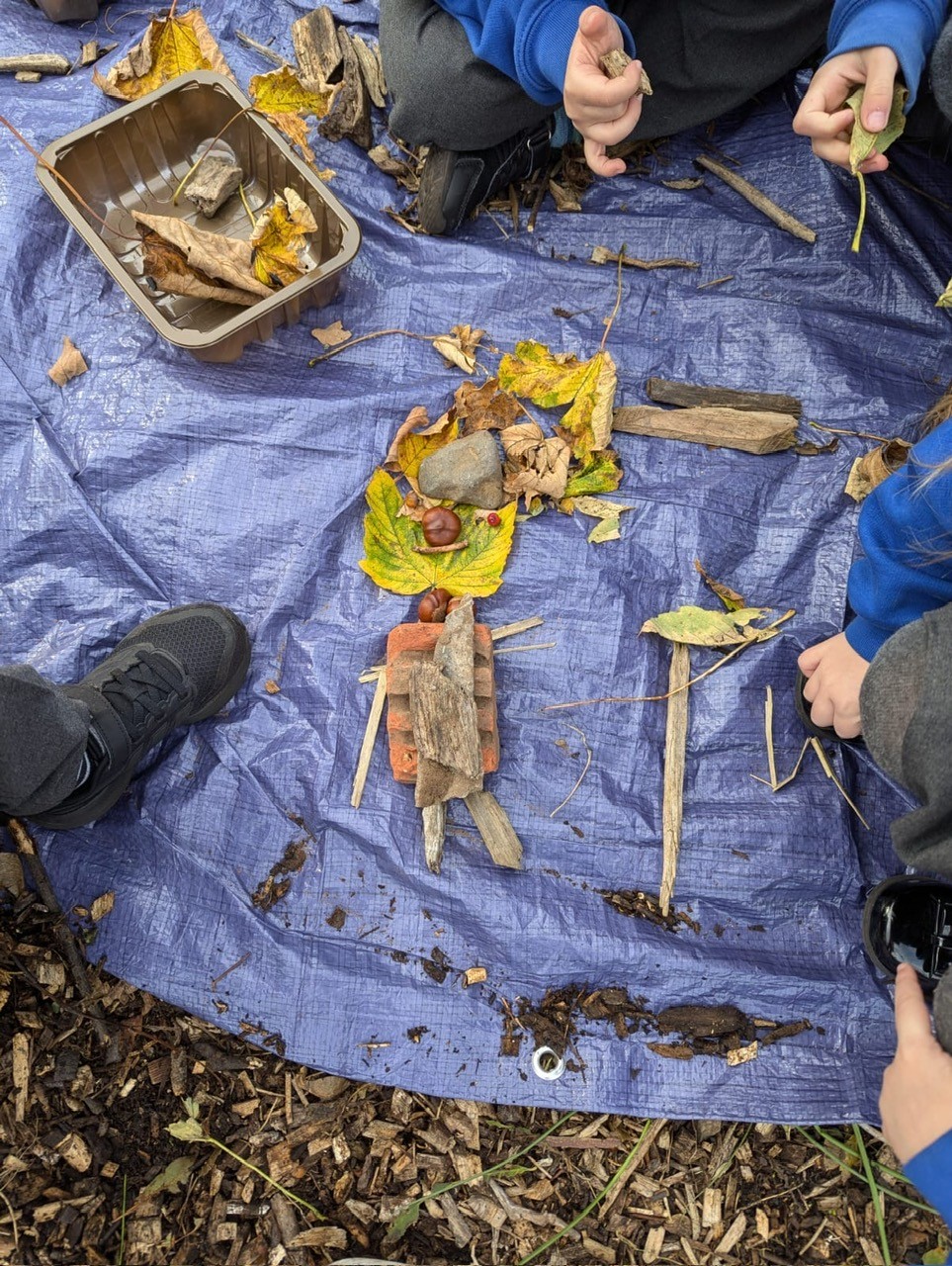 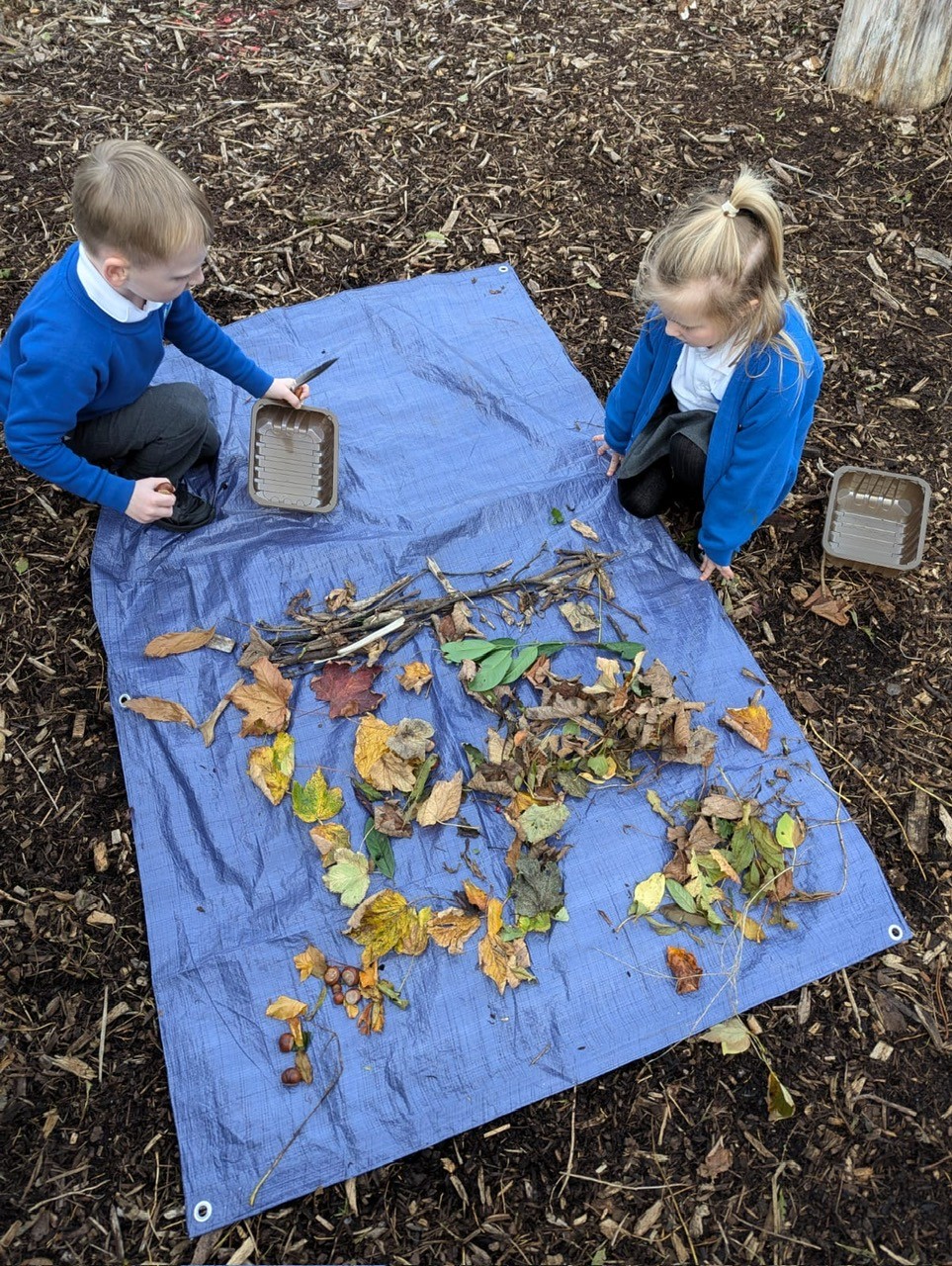 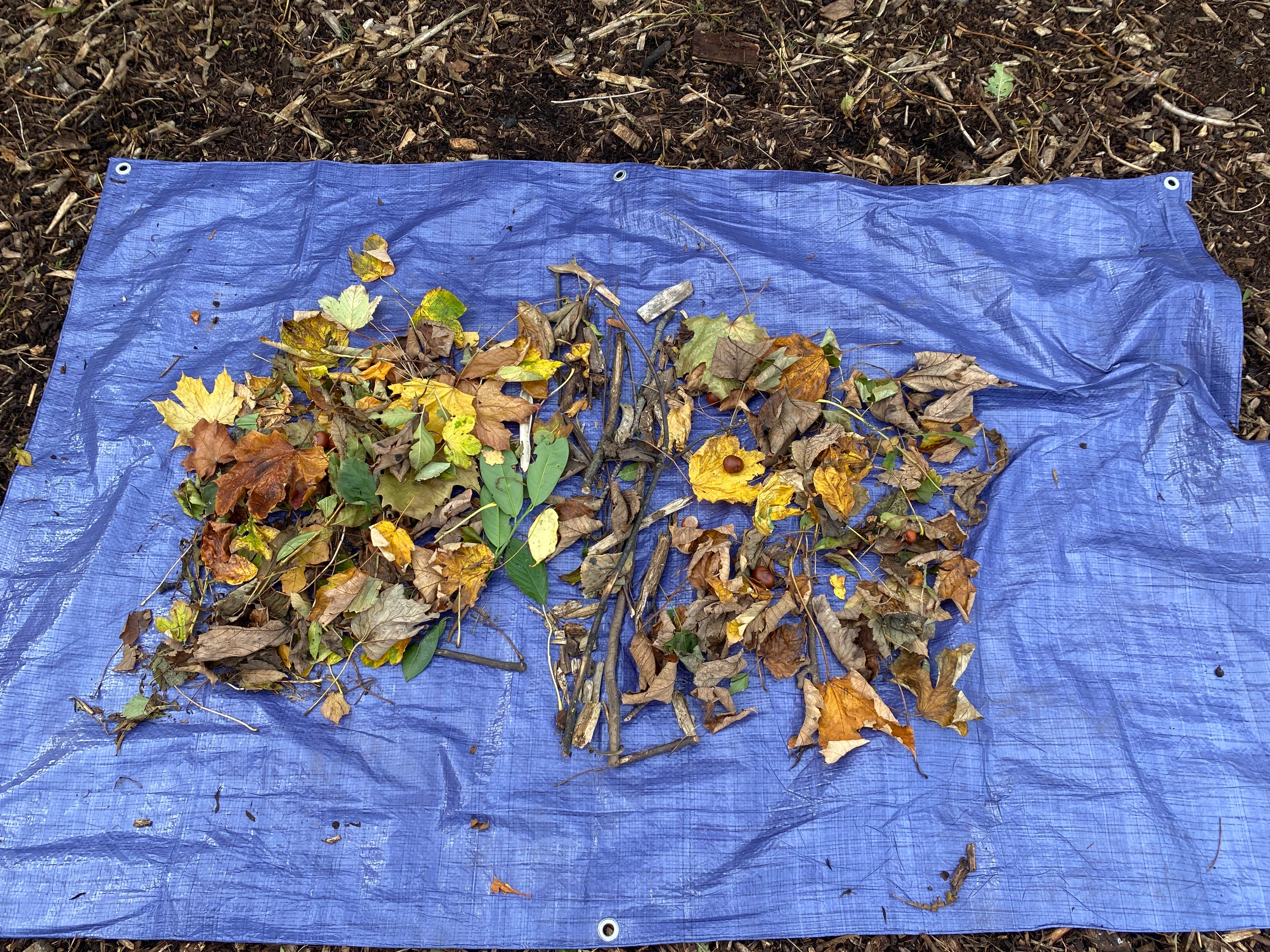 lots of amazing artwork.